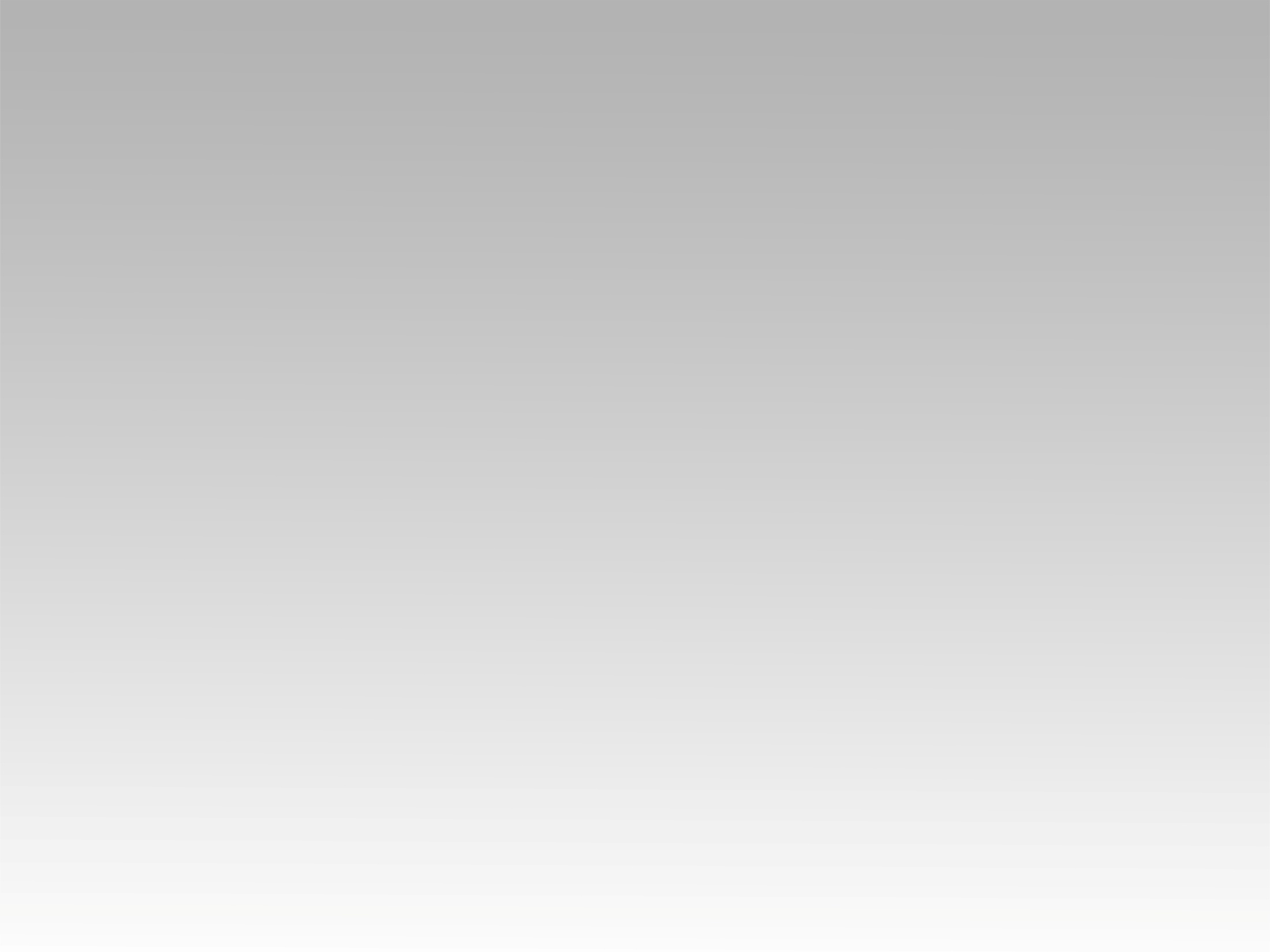 تـرنيــمة
للعمق يا إلهي
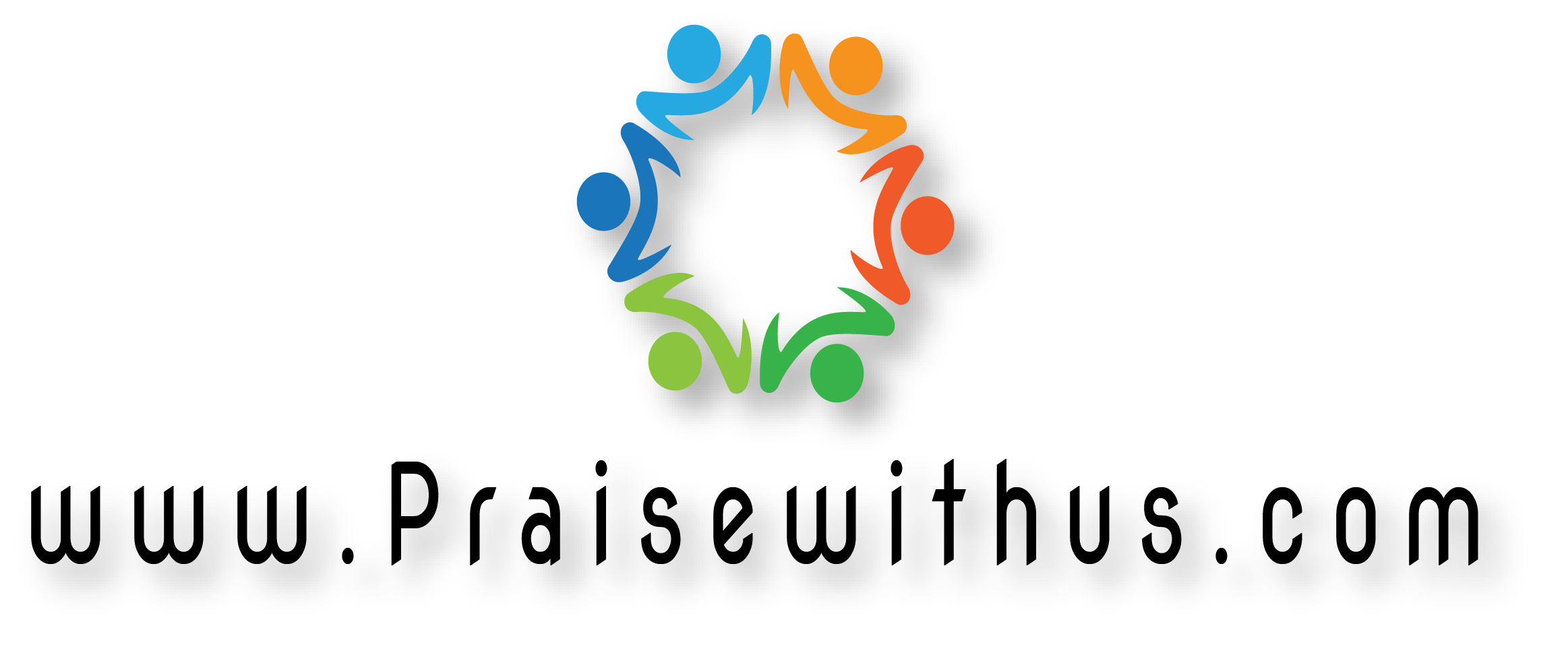 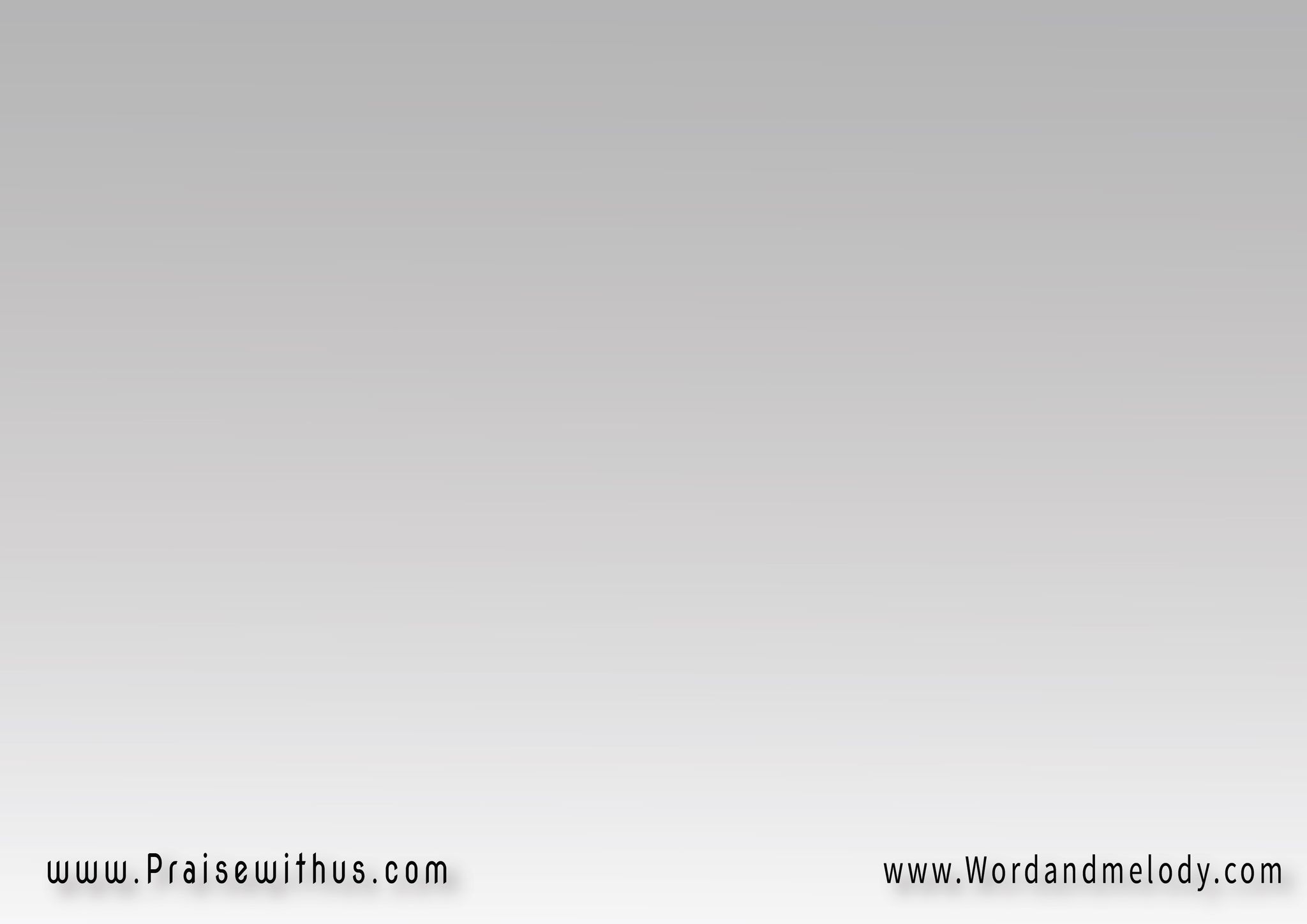 للعمق يا إلهي أرتجي المسير  هل أبقى كالأطفال أرهب الوصولو كيف أحيا بالفتات يوميّ؟ و مسيحي منبت عشب الحقول
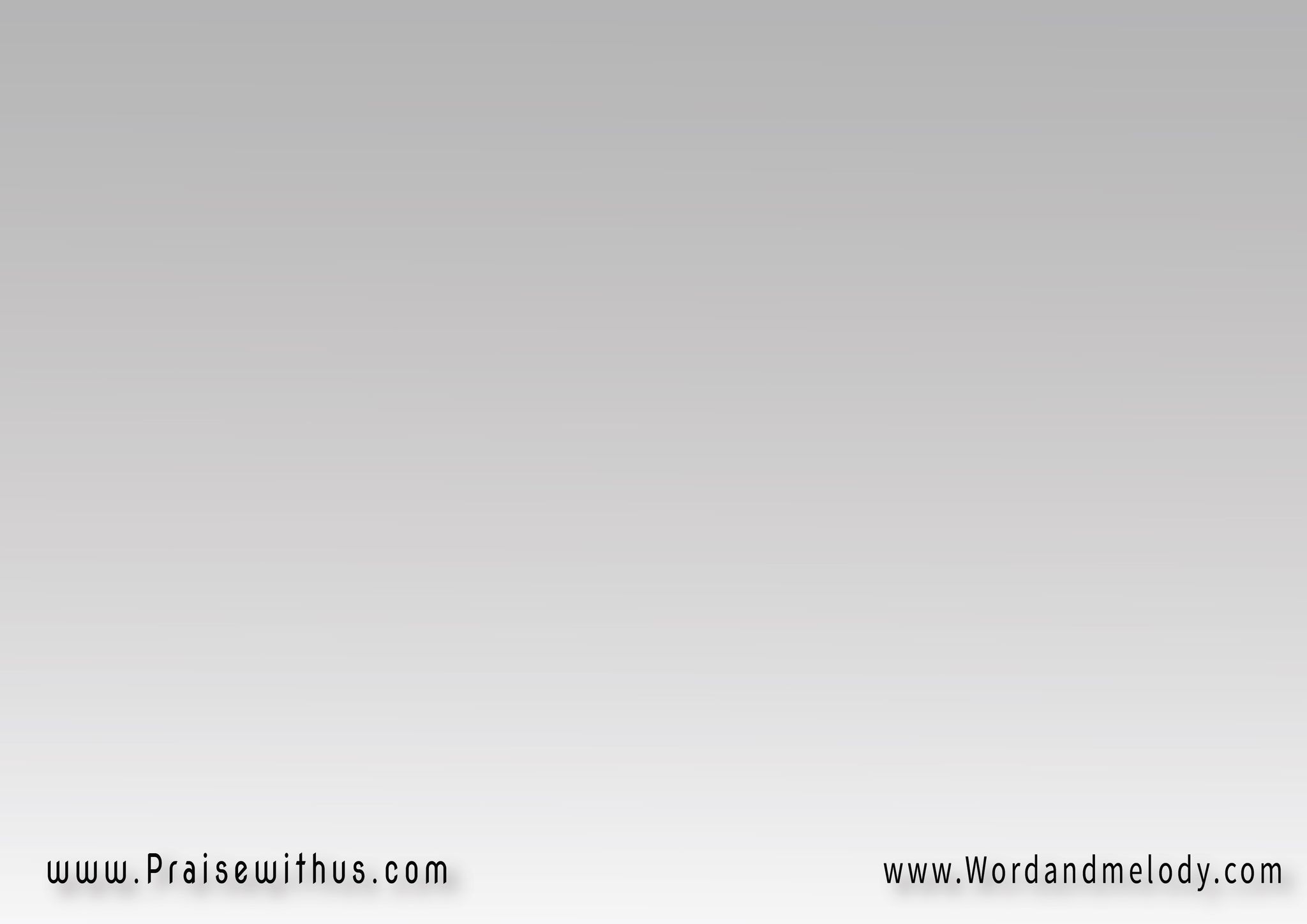 و لم يبقى فؤادي عابساً؟  يا إلهي ضقت زرعاً بالخمولو لم حبي ضعيف باهت  و سلام الله يجري كالسيول؟
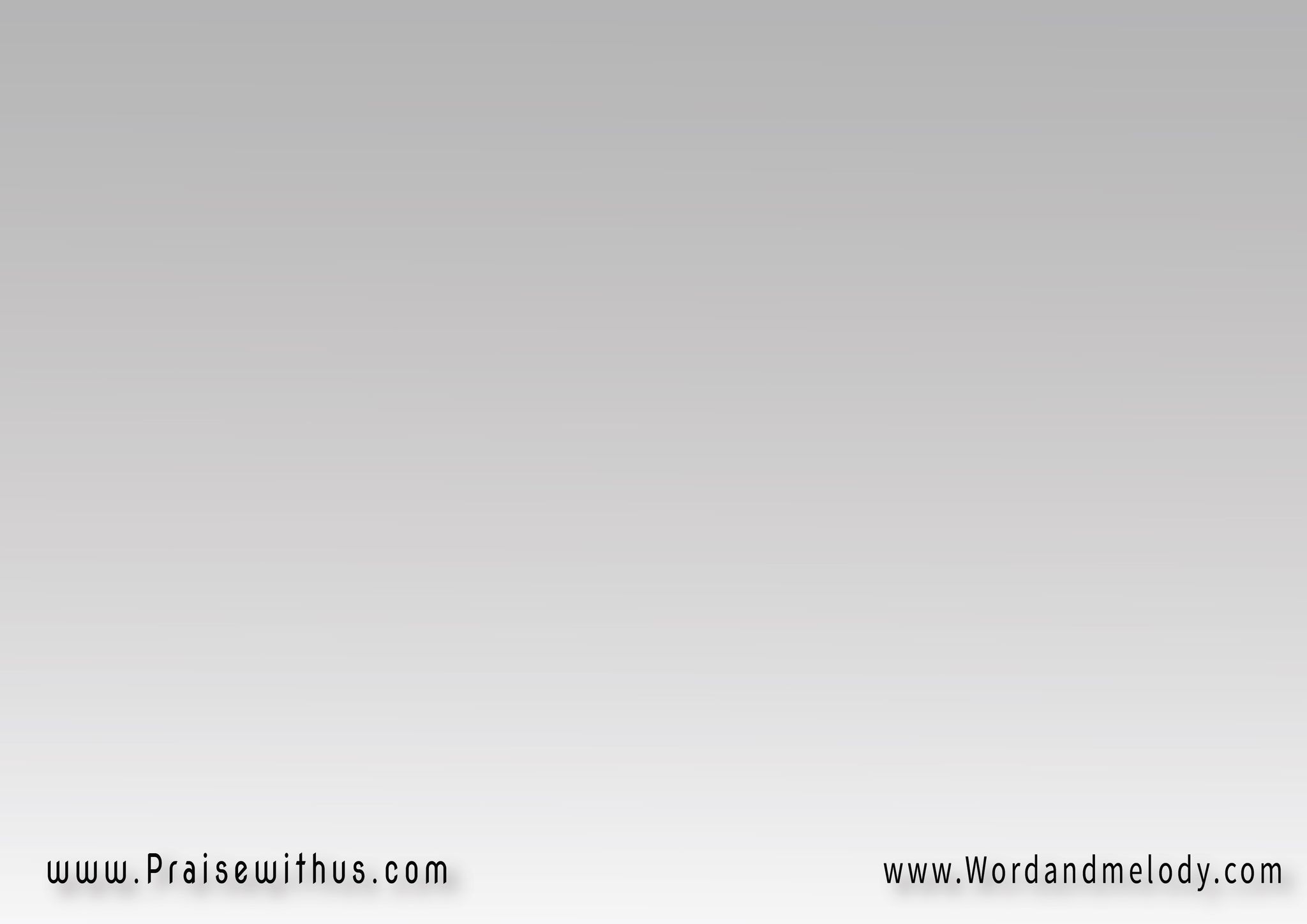 و لم أدن إليك و أعود  أنت للعمق تنادي بالدخول؟خذ يدايّ .. فأسير منشدا و نشيدي حب ربي لا يزولحب ربي لا يزول
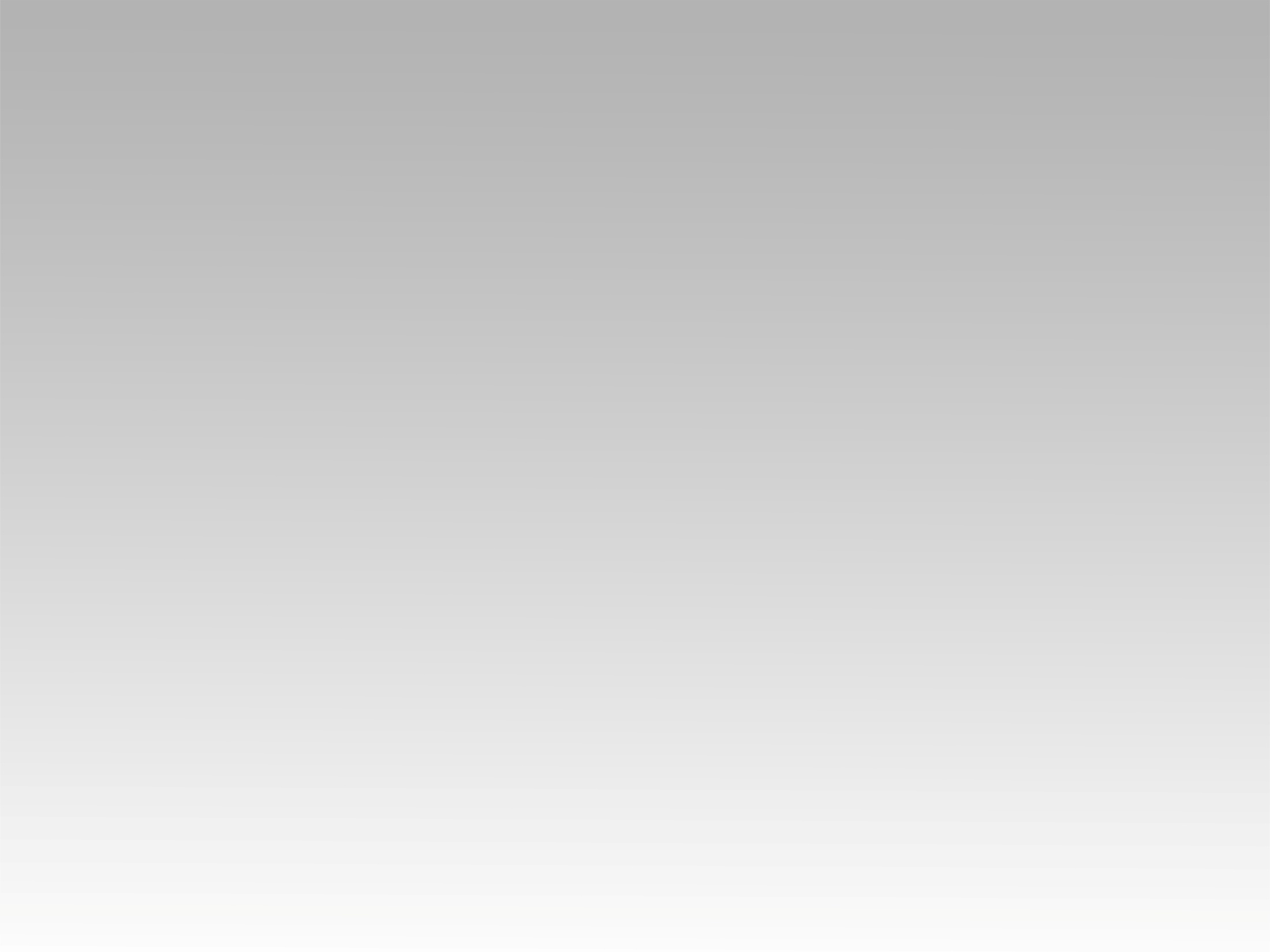 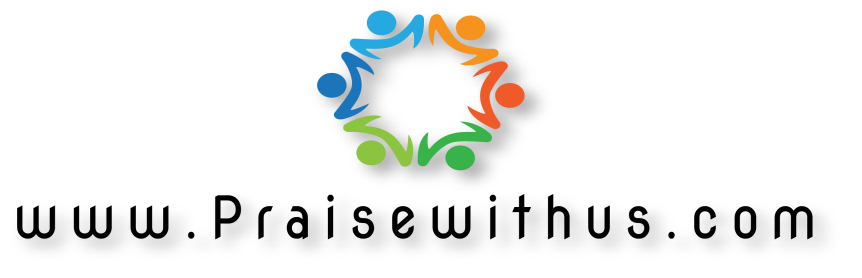